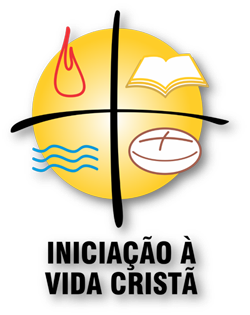 Iniciação à Vida Cristã
Parte 1
Rever nossa prática catequética
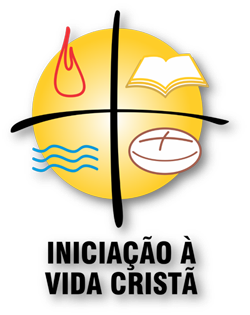 CATEQUESEcatequizar = fazer ecoar
Um novo olhar
 para uma nova prática
O QUE TEMOS?
Catequese que parece aula
Dia do sacramento parece uma formatura
Descompromisso da família
Sensação de que “algo” precisa mudar (pais, idade, manual, etc..)
Desencanto em muitas situações
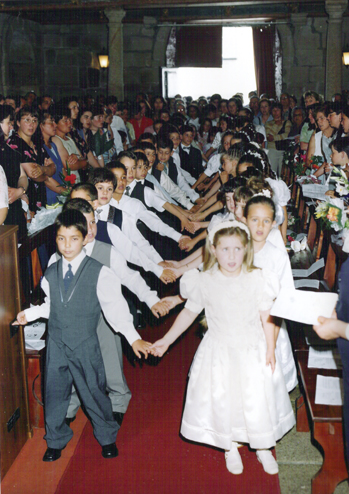 Catequese isolada
A catequese sem comunidade virou uma teoria sem prática.
Uma catequese sem conversão de vida virou formação de adeptos de uma teoria e não formação de discípulos do Mestre.
Catequese sem liturgia separou corpo e alma, pois sem oração, sem culto e sem escuta do Senhor, nada ecoa na pessoa!
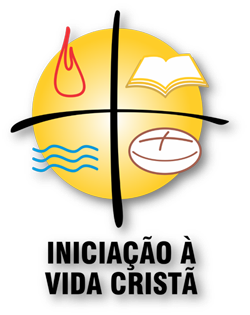 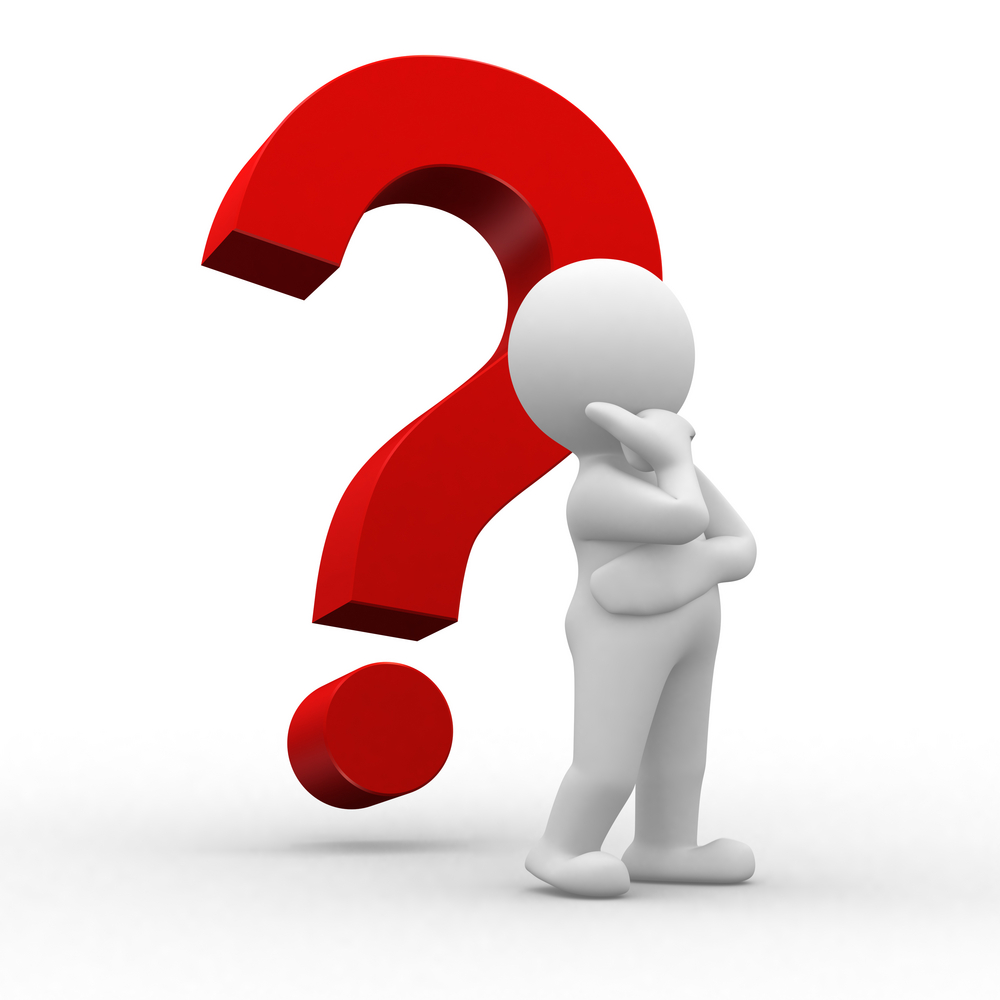 INSTRUÇÃO OU INICIAÇÃO?
Catequese virou Aula!!!
Escola
Estudar
Alunos
Professores
Livro base
Chamada
Quadro negro
Prova de avaliação
Aprovado ou reprovado
Exercícios de aprendizagem
Teatrinhos, brincadeiras e gincanas...
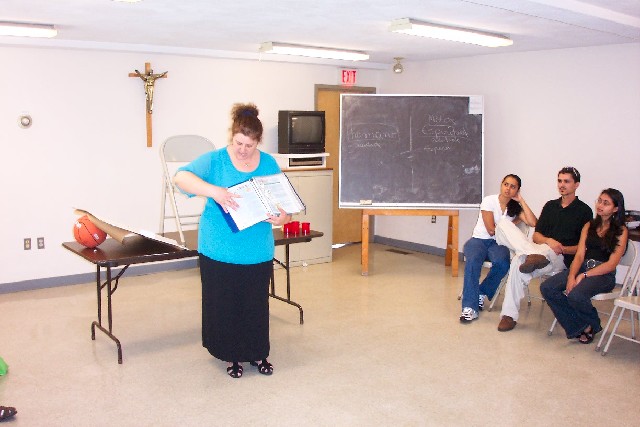 Catequese é vivência do Mistério
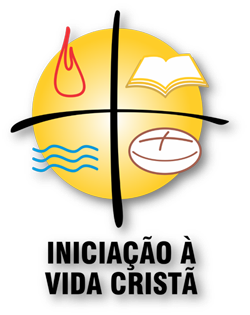 Catequese
Catequizandos
Catequistas (introdutores, padrinhos)
Avalia-se o progresso na participação na comunidade
Bíblia
Manual: ferramenta e não fim
O QUE QUEREMOS?
Cristocêntrica
Bíblica
Litúrgica
Comunitária
Solidária
Orante
CAMINHO DE  DISCÍPULOS E MISSIONÁRIOS
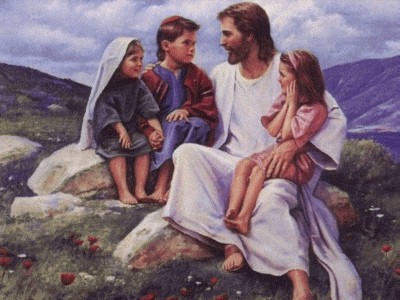 Uma catequese integradora
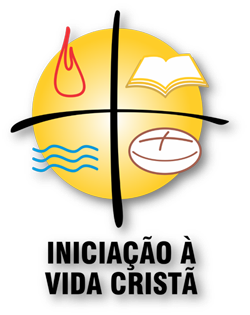 Crianças e jovens
Família
Comunidade
Catequista
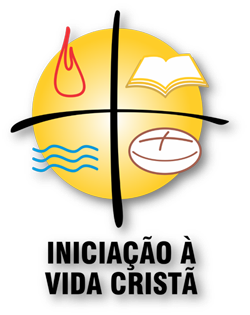 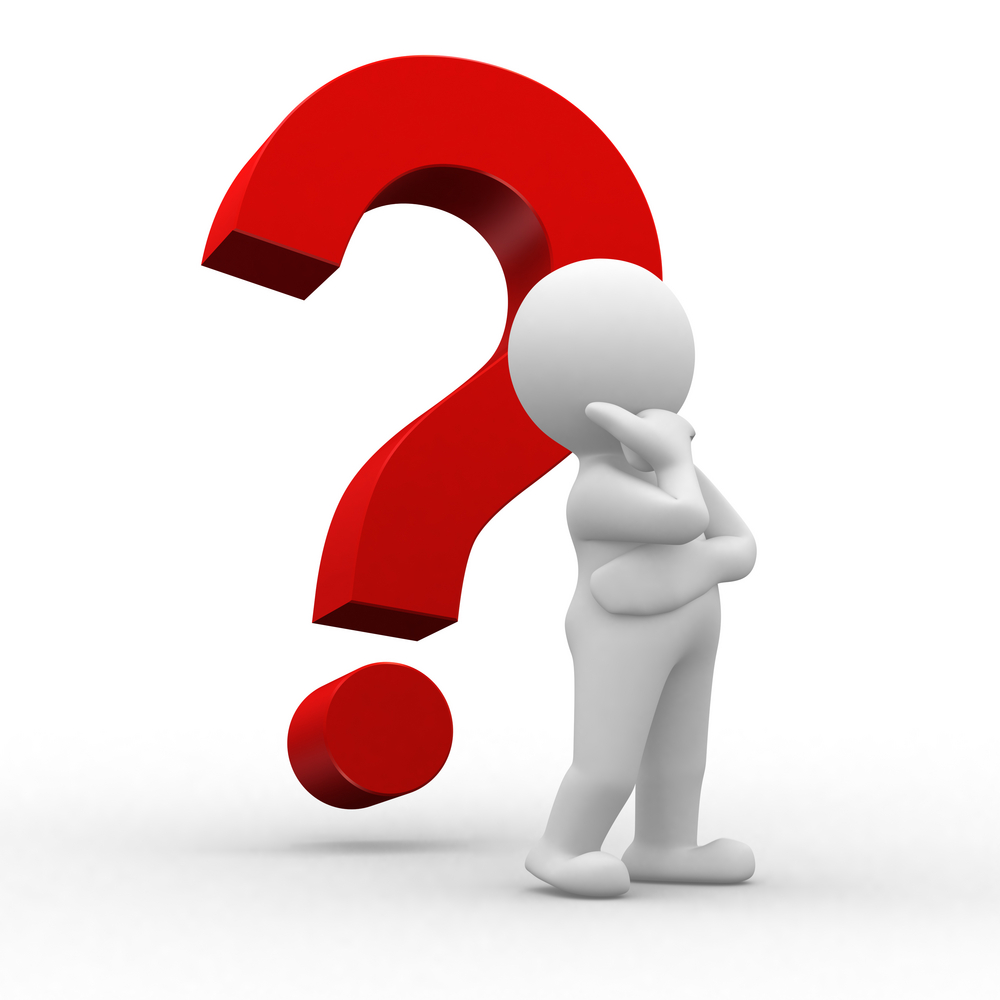 O que temos e o que queremos
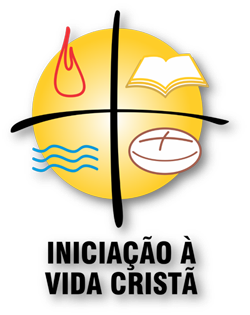 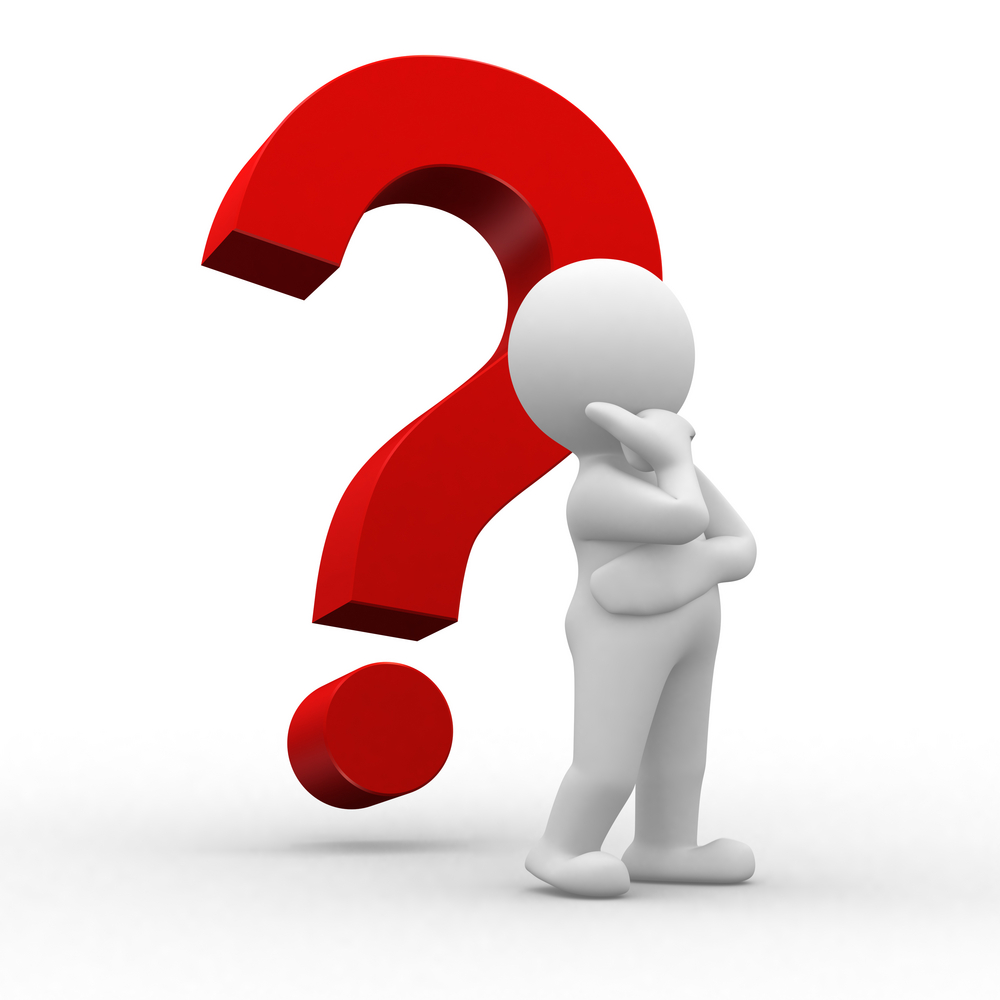 Foi sempre assim?
Iniciação à Vida Cristã
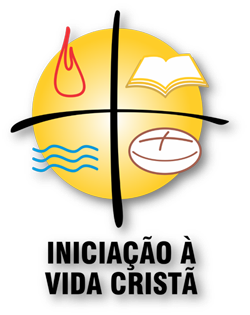 Parte 2
Buscando os fundamentos

A INSPIRAÇÃO CATECUMENAL
A INSPIRAÇÃO CATECUMENAL
INICIAR NA 
VIDA CRISTÃ
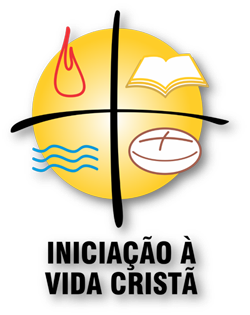 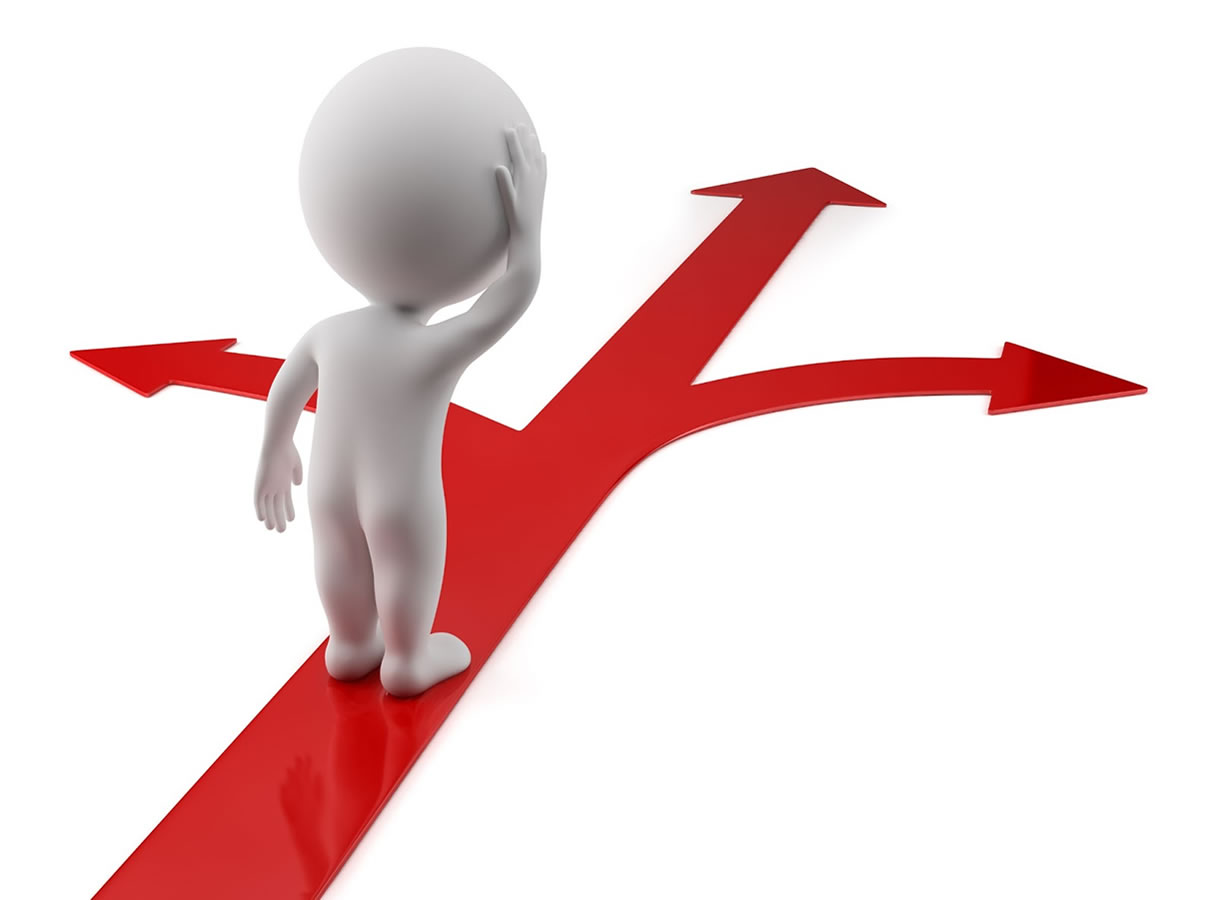 Há muitos caminhos, mas é preciso escolher
PRÉ-CATECUMENATO
TEMPO DE ACOLHIDA
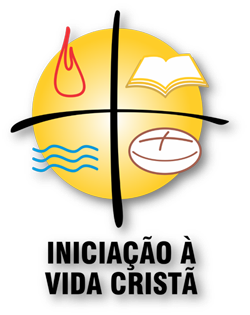 Despertar interesse
Noções fundamentais
Apresentar o amor de Jesus Cristo como Salvador
Testemunho de quem fala
Querigma: anúncio que provoca
O catequizando: manifesta interesse em aprofundar
RITO DE ENTRADA NO CATECUMENATO 
(sinal da cruz nos sentidos)
Decisão pelo caminho de Jesus Cristo
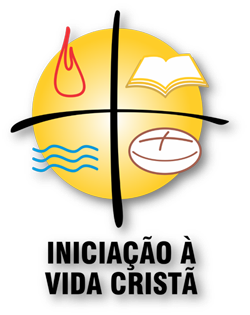 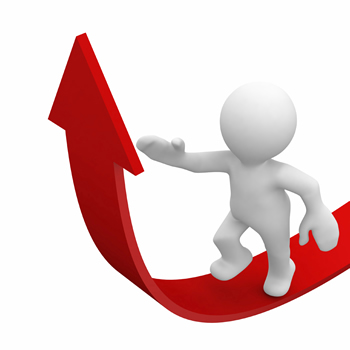 CATECUMENATO
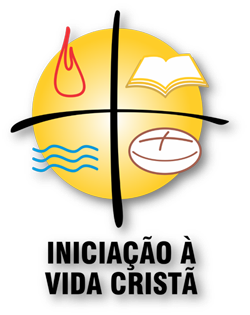 Tempo mais longo para conhecer a fé cristã
Conteúdo: o Creio
Forma: narração bíblica
Provocar a decisão da pessoa que escuta
Aprofunda o sentido de seguir Jesus: perdoar os inimigos, partilhar com os pobres, amar, rezar, viver a humildade...
Vida em comunidade – Acolhido
Celebrações da Palavra e Ritos
CELEBRAÇÃO DE ELEIÇÃO
Acolhido na comunidade de fé
PURIFICAÇÃO E ILUMINAÇÃO
Geralmente ocorria na Quaresma
Tempo de limpar o que não está de acordo com o seguimento de Jesus
Renúncias – Exorcismos
Bênçãos – Força no seguimento
Entregas do Creio e do Pai Nosso
CELEBRAÇÃO DOS SACRAMENTOS
Aprofundar os mistérios
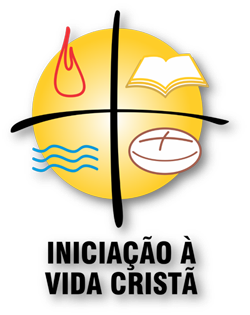 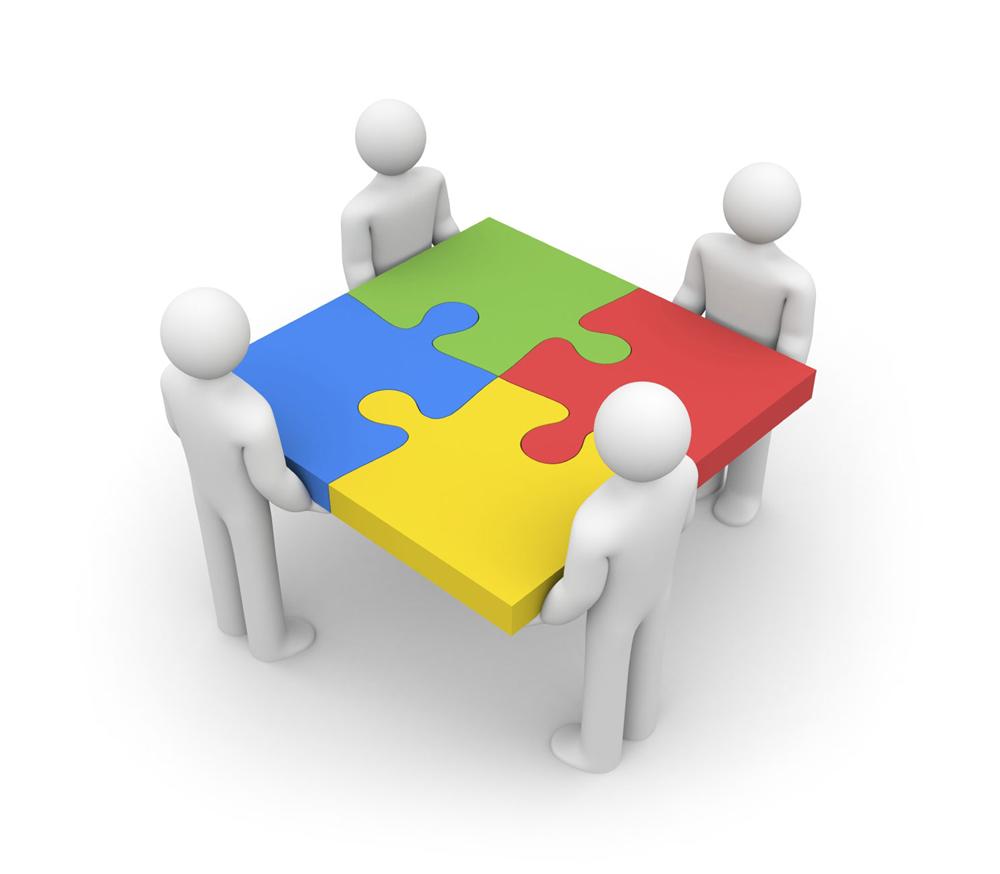 MISTAGOGIA
Tempo Pascal – 50 dias
Aprofunda o mistério celebrado
Mistagogia= educar par ao mistério
Tempo de orações pelos que renasceram na Páscoa (receberam o batismo)
Vivência
Testemunho cristão
VIDA CRISTÃ EM COMUNIDADE
SUBIR DEGRAUS (4 TEMPOS)  E PASSAR PORTAS (3 ETAPAS)
MISTAGOGIA
PURIFICAÇÃO
E
ILUMINAÇÃO
CATECUMENATO
PRÉ-CATECUMENATO
ELEIÇÃO
SACRAMENTOS
RITO DE ENTRADA
Iniciação à Vida Cristã
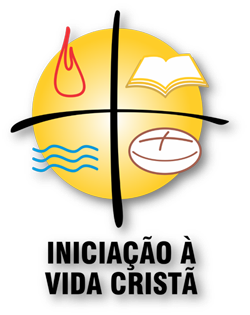 Parte 3

Leitura Orante da Palavra de Deus
Pe. Evdoquimov
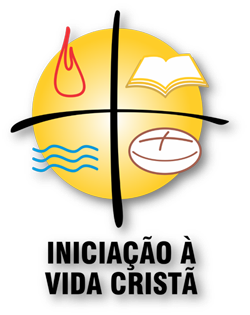 “Ao ler a Bíblia, os Padres não liam os textos, mas a Cristo Vivo, e Cristo lhes falava.”
A Palavra de Deus
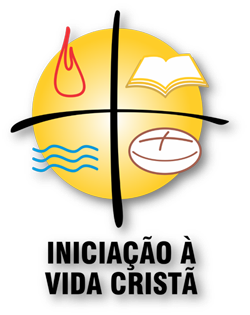 Expressão «Palavra de Deus» é a pessoa de Jesus Cristo, Filho eterno do Pai feito homem.
A própria criação, o livro da natureza, constitui também essencialmente parte desta sinfonia a diversas vozes na qual se exprime o único Verbo.
A Palavra divina exprime-se ao longo de toda a história da salvação e tem a sua plenitude no mistério da encarnação, morte e ressurreição do Filho de Deus.
A Palavra de Deus
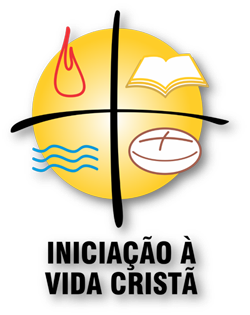 É também a Palavra pregada pelos Apóstolos. A Tradição viva da Igreja;
As Sagradas Escrituras, apesar da fé cristã não ser uma «religião do Livro»: o cristianismo é a «religião da Palavra de Deus», não de «uma palavra escrita e muda, mas do Verbo encarnado e vivo» VERBUM DOMINI
A Palavra de Deus
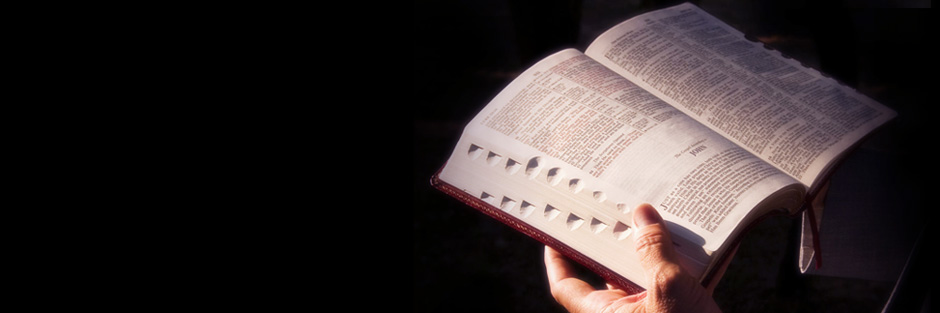 Jesus Cristo
Natureza
Tradição
Sagradas Escrituras
Lectio Divina e Palavra de Deus
Escutar Jesus Cristo, o Verbo encar-nado, que nos fala nas Sagradas Escrituras, em comunhão com a Tradição Viva da Igreja. 
Cristo - Palavra - Igreja - nossa vida
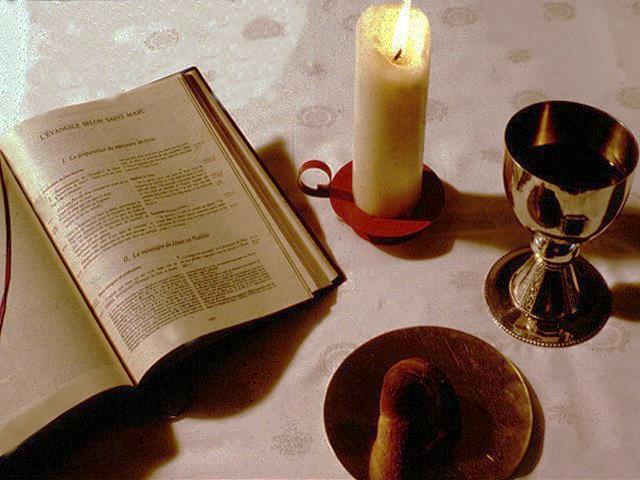 História da Lectio Divina
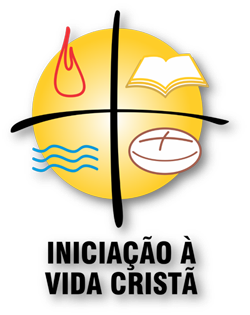 Guigo II 
Morreu em 1188
Monge cartuxo

São Bernardo foi um entusiasta do método
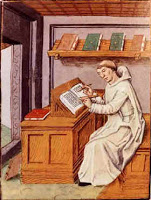 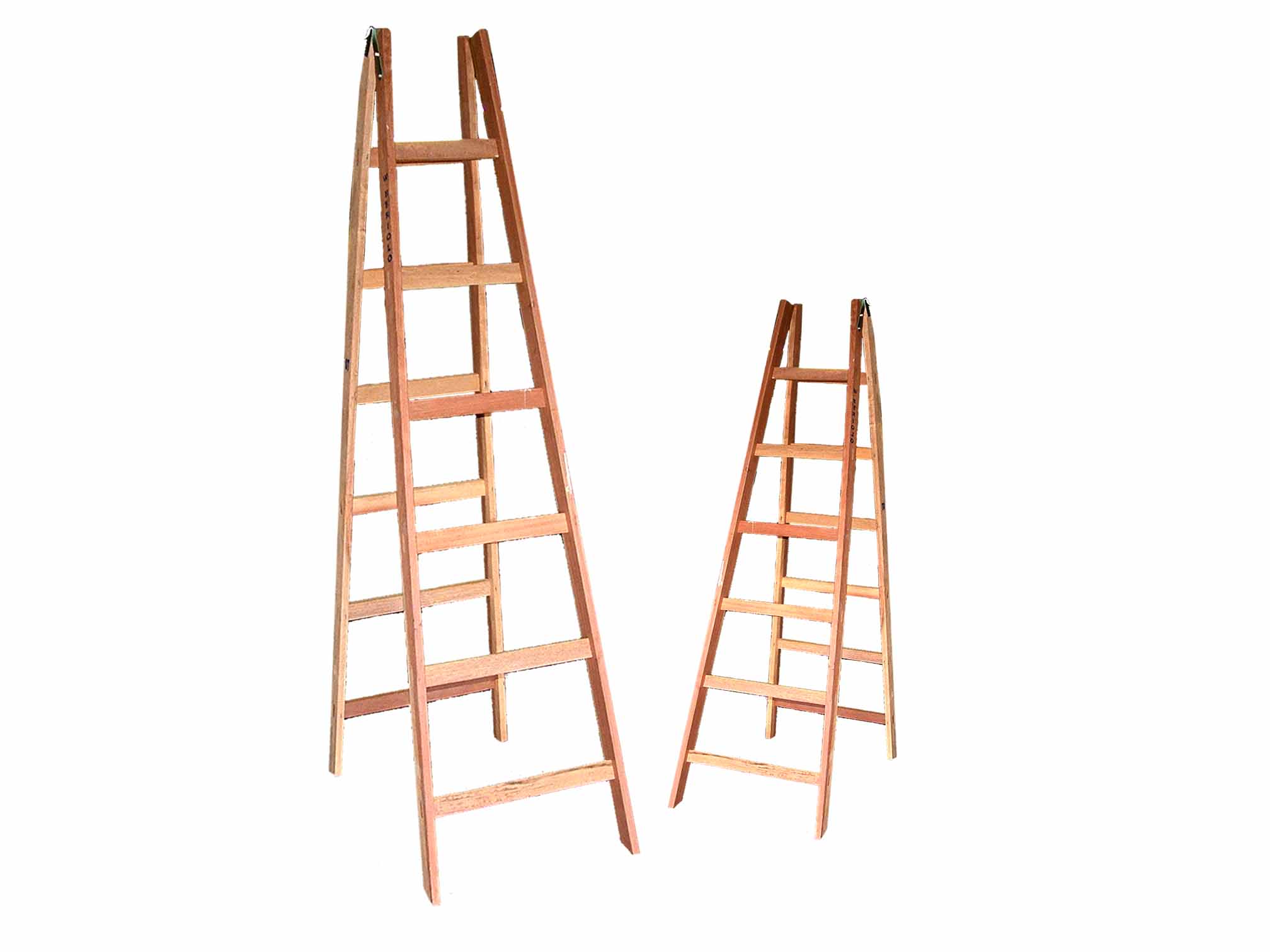 Um instrumento
Certo dia Guigo estava trabalhando com uma escada na mão.
Pedia ao Senhor que lhe sugerisse 
um instrumento que lhe ajudasse a subir  até Ele.
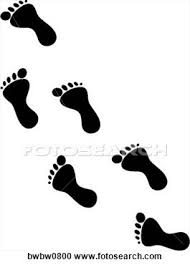 à noite escreveu ao amigo Gervásio:
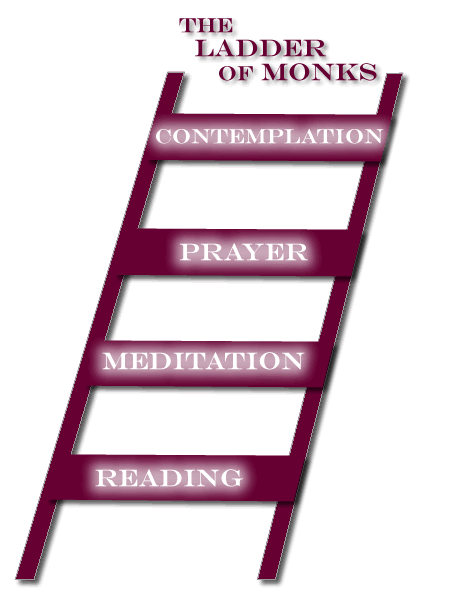 Ocupado em um trabalho manual, comecei a pensar na atividade espiritual do homem  e se apresentaram improvisadamente  à minha reflexão quatro degraus espirituais, ou seja:
A leitura
A meditação
A oração
A contemplação.
Esta é a escada dos monges que se eleva da terra ao céu

Scala Claustralium
Os degraus
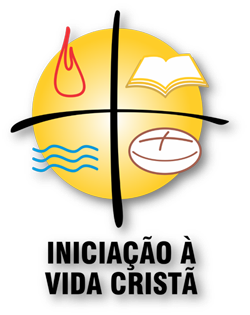 CONTEMPLATIO – oração do coração: a pessoa à disposição de Deus
São os que ouvem a palavra e dão fruto (Lc 8,15). (Equilíbrio na divisão do tempo)
ORATIO –repara, agradece, pede. São aqueles que escutam a Palavra  e a acolhem (Mc 4,20)
MEDITATIO/RUMINATIO - Oração mental
LECTIO – Leitura da Palavra
São os que ouvem a Palavra  e a entendem (Mt 13,23);
Os degraus
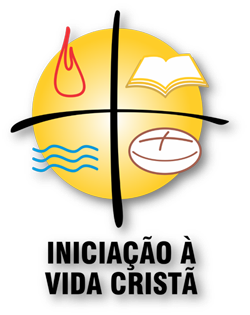 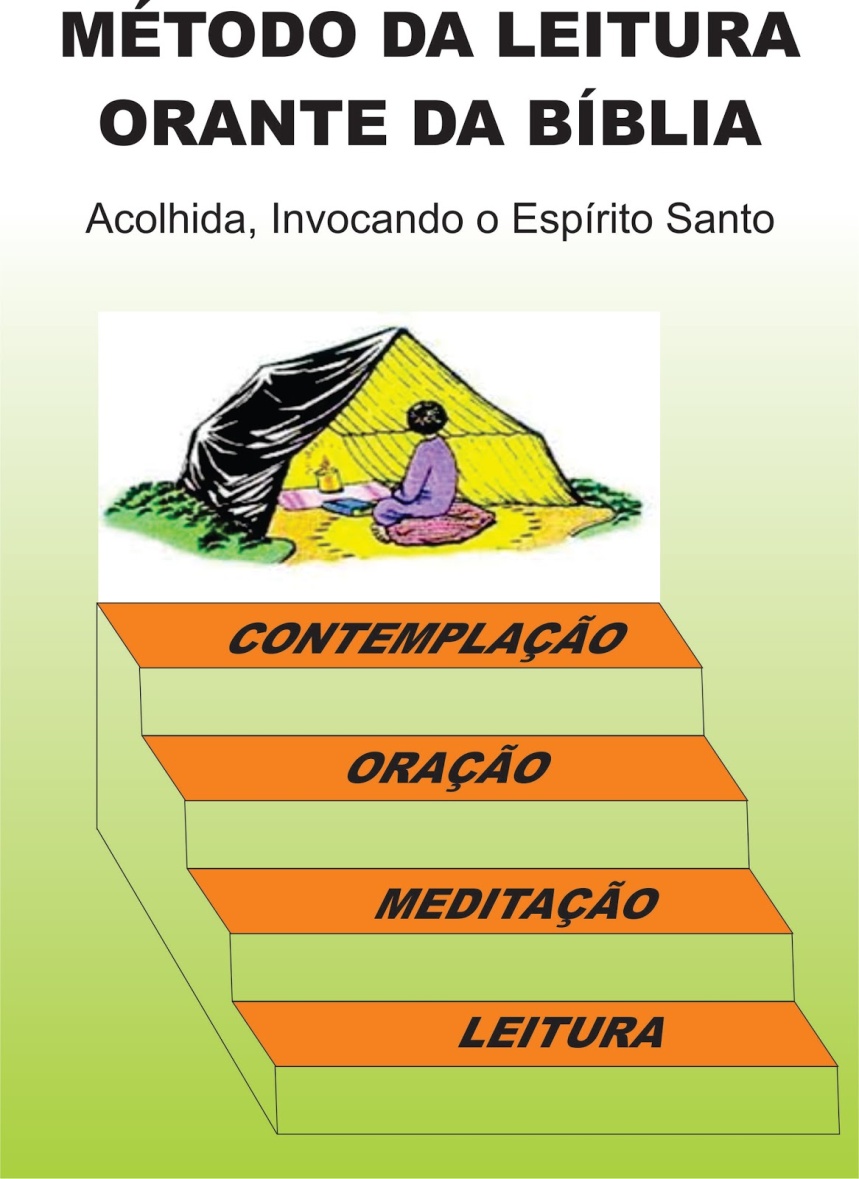 Os passos
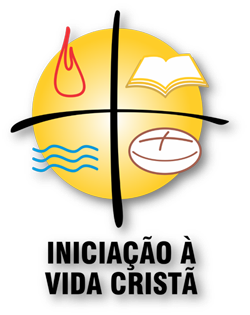 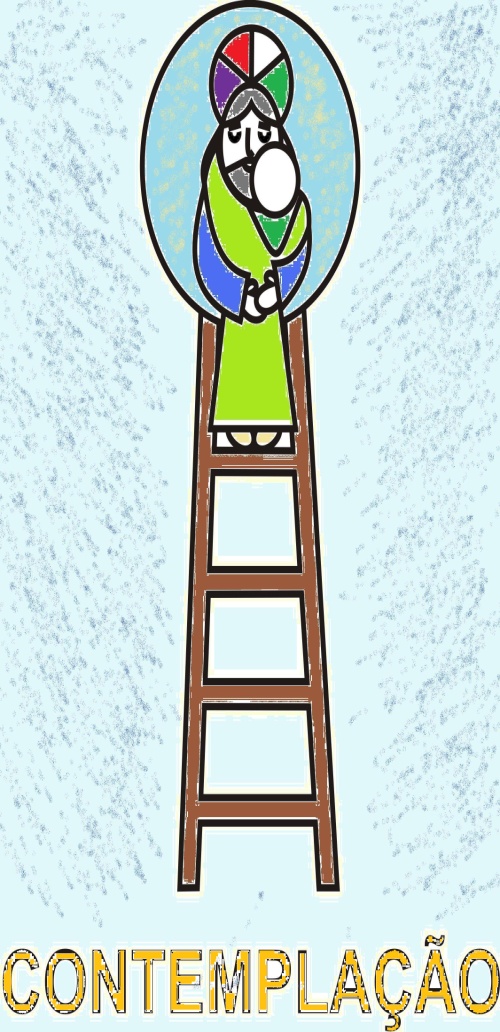 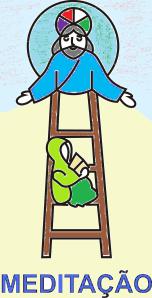 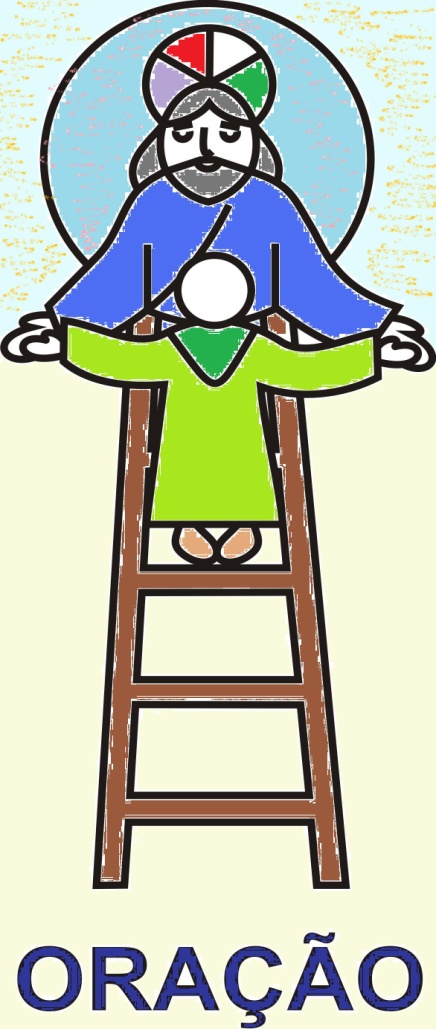 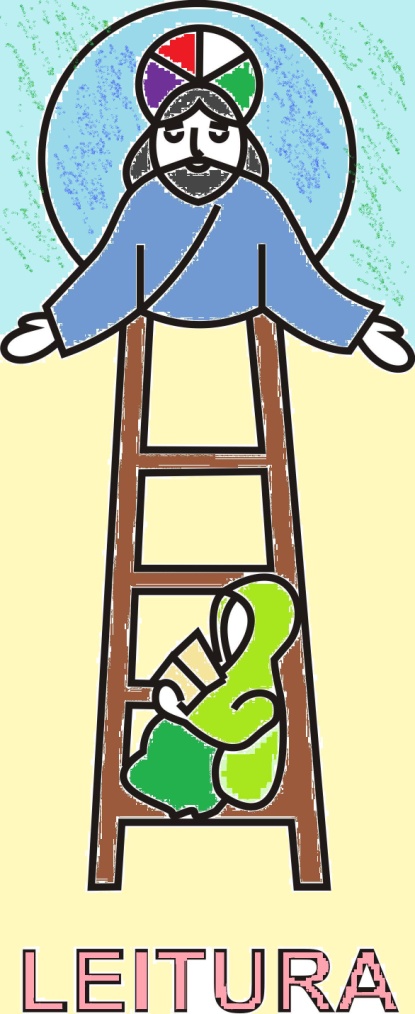 SUJEITO DA LEITURA
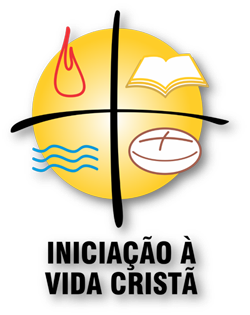 EU – NÓS
MINHA PESSOA – NOSSA COMUNIDADE
CRISTÃOS- MUNDO

NUNCA É UMA PALAVRA APENAS PARA MIM, PODE SER DIRIGIDA A MIM PARA O BEM DE  OUTROS.
A FÉ CRISTÃ É TRINITÁRIA, É COMUNHÃO, JAMAIS SATISFAÇÃO MERAMENTE PESSOAL
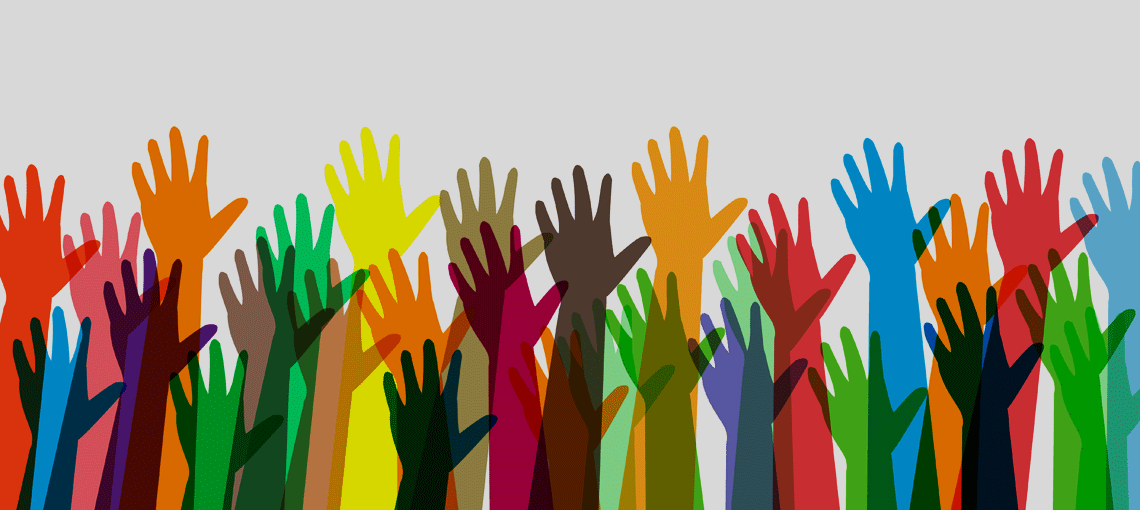 1 LEITURA: O QUE DIZ O TEXTO?
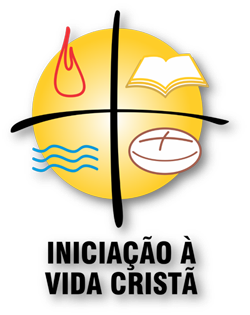 Ler para entender.
Ler com lentidão, calma e pausas: tanto na leitura pessoal, quanto na leitura comunitária.
Escuta é uma atitude interior.
Exige: disponibilidade, simplicidade, abertura.
Reler – oração pessoal. 
RECONSTRUIR O TEXTO.
DESTACAR PALAVRAS QUE CHAMAM A ATENÇÃO
2 MEDITAÇÃO: O QUE DIZ O TEXTO ME/NOS DIZ?
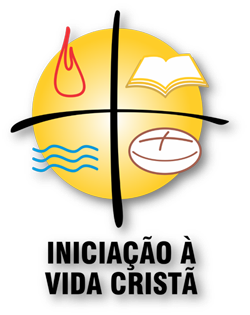 Aqui a memória é fundamental – RUMINATIO
O QUE ESSA PALAVRA PROVOCA EM MINHA/NOSSA   VIDA, O QUE ELA PEDE? Que novidade ela introduz?

Considerar o texto, o contexto e detalhes que possam fazer entender melhor o que a Sagrada Escritura quer realmente nos dizer. Evitar toda mensagem racionalista, ideológica ou intimista.
3 ORAÇÃO: O que  o texto me /nos faz dizer à trindade?
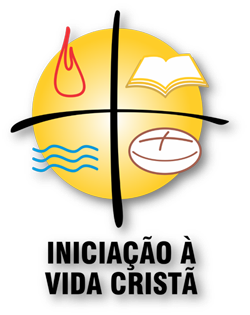 Diálogo da Trindade com sua criatura
A Trindade  nos falou, agora respondemos
Reparação: reconhecer quanto estamos vivendo longe dessa Palavra – pedir perdão (conversão)
Agradecimento pelo benefício da Palavra
Petição do Espírito: pedir os dons para ter um coração reto
4 - Contemplação : Viver da Palavra
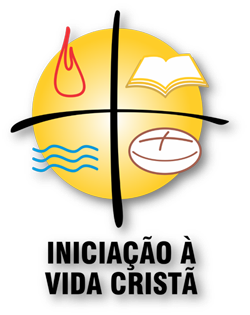 A carne não contradiz o espírito
A língua não fala mais mal dos outros
O pensamento se acalma e não julga
O coração está tranquilo e só quer amar a todos
O espírito reza no silêncio: não exige nada de Deus, confia, ama , espera
Não há fanatismos, nem radicalismos, apenas identidade, clareza e perdão. 
Novo olhar sobre a realidade, conforme a tua Palavra. IN VERBO TUO.
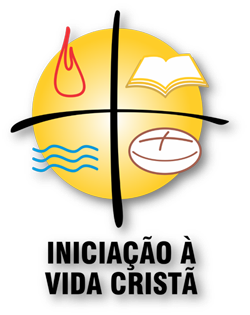 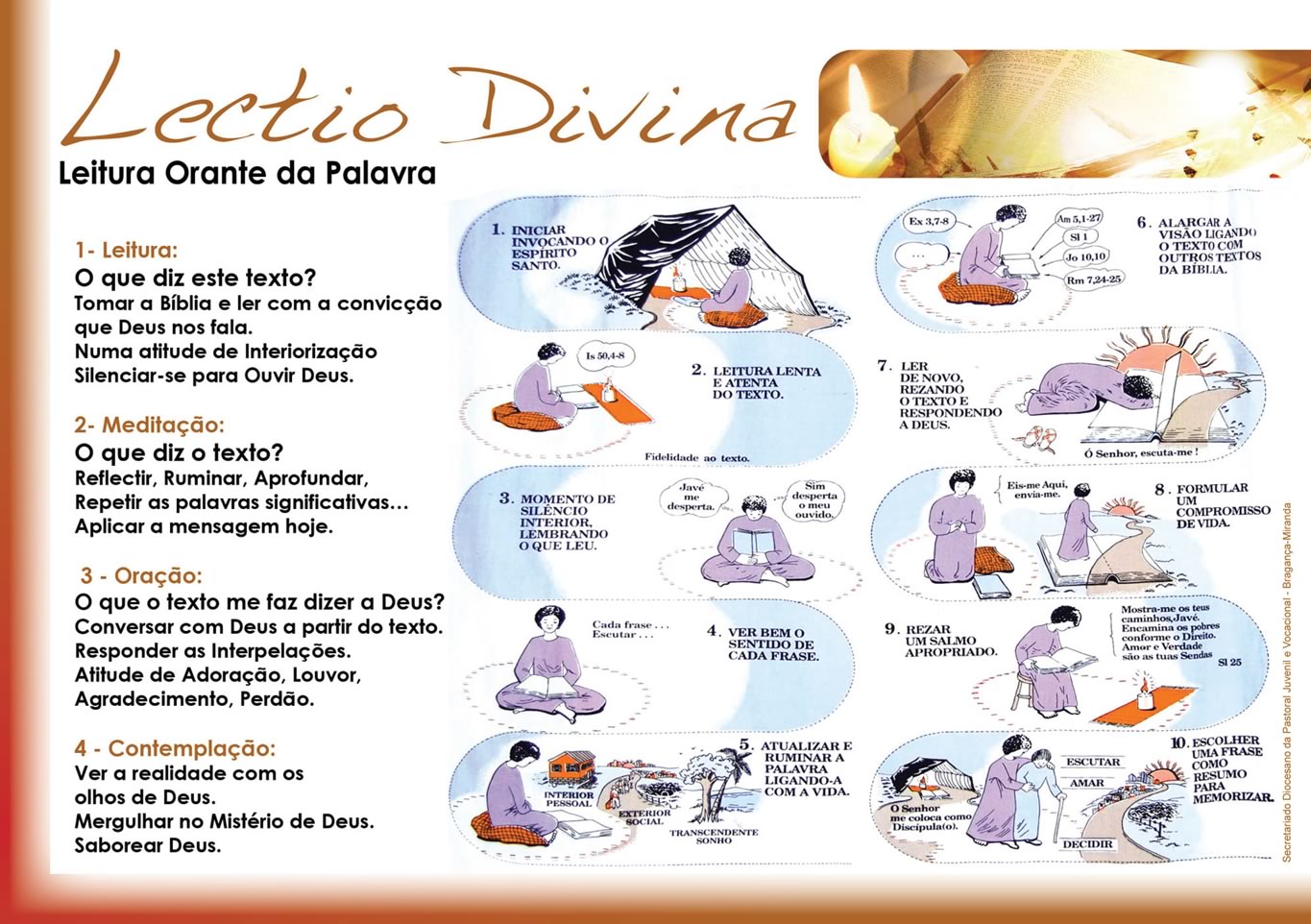 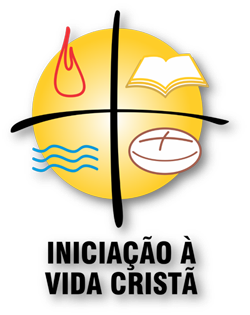 Iniciação à Vida Cristã
Parte 4
Estudo 97 da CNBB
“Só amamos o que conhecemos” (Sto Tomás)
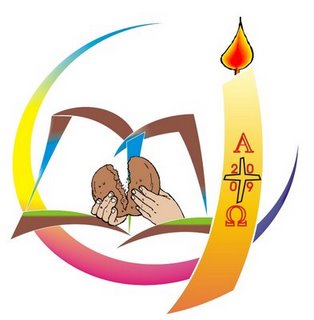 INICIAÇÃO À VIDA CRISTÃ
Um processo de Inspiração catecumenal
Estudos da CNBB 97

Síntese de Dom Leomar Brustolin
Caminho...
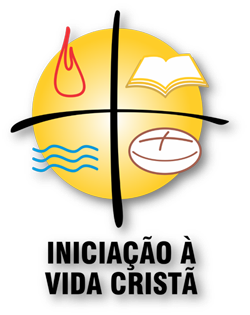 Concílio Vat II: pediu uma reform.
1971: DGC
1972: RICA
1974: Sínodo dos bispos: 1975 Evangelii Nuntiandi (Paulo VI)
1977: Sínodo Catequese: 1979 Catechesi Tradendae (J. Paulo II)
1983: Catequese Renovada (CNBB)
1986: 1ª Semana Nac. de Catq.
1997: DGC
2005: DNC (CNBB)
2007: AP e Manual de Cat do CELAM
2009: Doc 97 (CNBB)
2013: Itinerário Catequético
2014: Doc 100 (CNBB) Comunidade: Nova
2017: Assemb. CNBB
Considerar
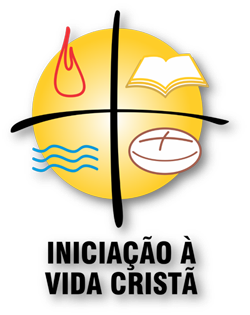 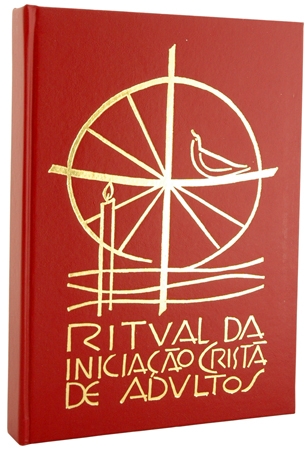 O RICA = Ritual de Iniciação Cristã de Adultos (1972)
Sacramentos de Iniciação Cristã
		Batismo
		Crisma 
		Eucaristia
Muitas vezes a preparação aos sacramentos ficou reduzida à síntese doutrinal ( catecismo)
O mundo mudou
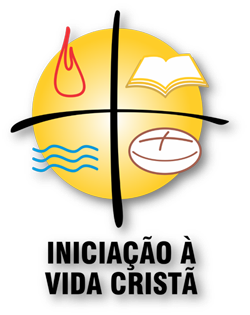 Amplo pluralismo, também religioso
Cresce o número de jovens e adultos não batizados
Grande número de batizados que não completaram sua iniciação cristã
Multidão de batizados não evangelizados
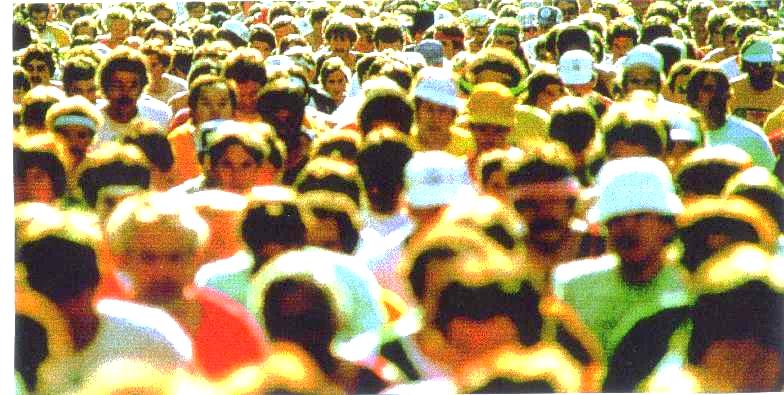 Processo catequético cf. Documento de Aparecida
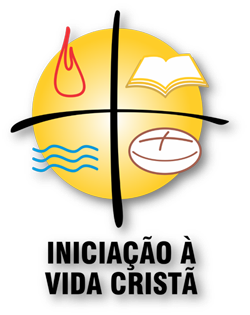 Propomos que o processo catequético de formação adotado pela Igreja para a iniciação cristã seja assumido em todo o Continente como a maneira ordinária e indispensável de introdução na vida cristã e como a catequese básica e fundamental. Depois, virá a catequese permanente que continua o processo de amadurecimento da fé, na qual se deve incorporar um discernimento vocacional e a iluminação para projetos pessoais de vida.
I. Iniciação à vida cristã: Por quê?
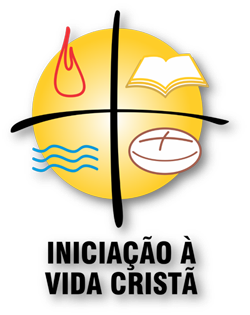 Muitos, sem saber, estão em busca da Beleza (Deus).
Meu Deus, a que ponto tuas mãos me seguravam e eu nem se quer as percebia! Como és bondoso, e quanto me protegias! Tu me cobrias com tuas asas quando eu nem mesmo acreditava em tua existência. (Charles de Foucauld).
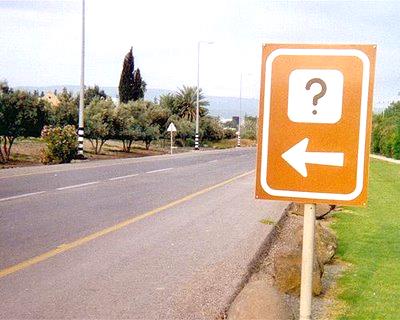 Buscas
Consciência do vazio deixado por tantas buscas
Muitos estão inquietos pelo mundo
Outros perderam de vista o Transcendente: se deixaram levar pelo imediatismo e materialismo 
Pelas seduções da sociedade
O humano busca respostas sobre a vida e sobre si mesmo
Catecismo n.27
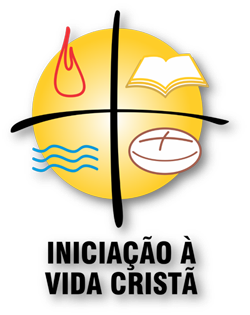 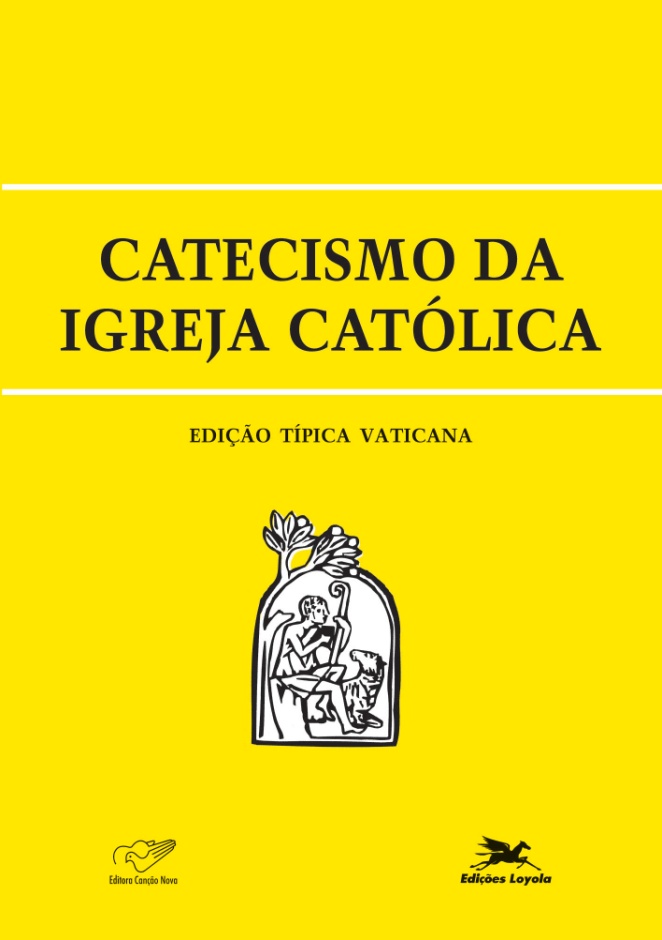 O desejo de Deus é um sentimento inscrito no coração do homem, porque o homem foi criado por Deus e para Deus. Deus não cessa de atrair o homem para Si e só em Deus é que o homem encontra a verdade e a felicidade que procura sem descanso
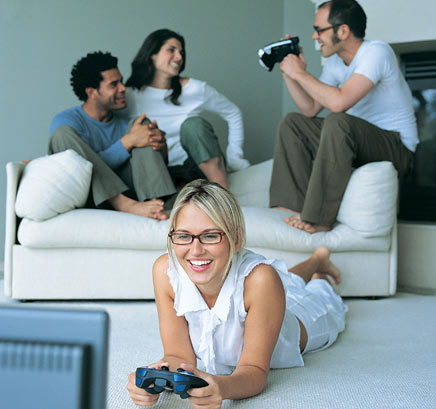 Idade adulta
As indagações exigem mais do que uma síntese doutrinal;

Precisa considerar experiências, perplexidades, alegrias e decepções.
Não basta estudar, é preciso encontrar o sentido da vida
É necessário um mergulho no mistério.
Não se trata de aprender coisas, mas de adesão consciente a um projeto de vida.
Realidade
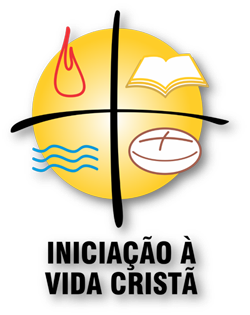 Muitos se declaram sem religião
Não frequentam a comunidade
Participam de vez em quando
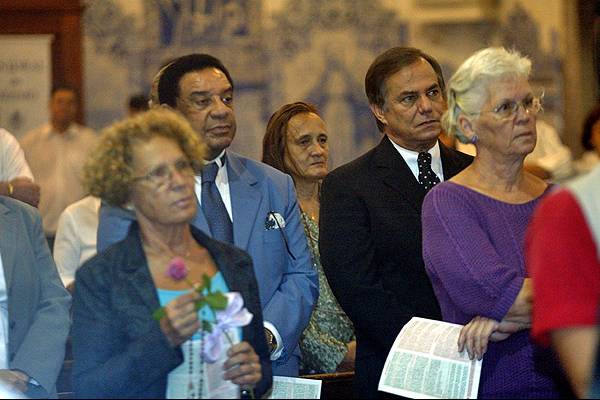 Uma necessidade religiosa e humana
Os cristãos não nascem, se fazem (Tertuliano) 
É preciso um processo para se tornar cristão
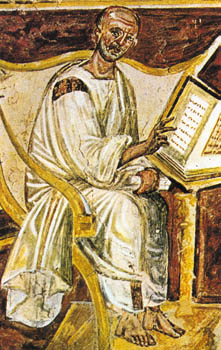 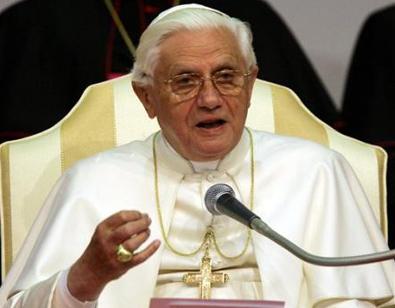 Bento XVI
“não se começa a ser cristão por uma decisão ética ou uma grande ideia, mas pelo encontro com um acontecimento, com uma Pessoa, que dá um novo horizonte à vida e, com isso, uma orientação decisiva”.
Foi assim no começo
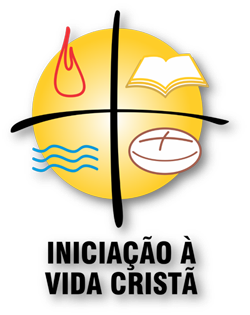 Jesus formou discípulos, devagar: chamado, convívio, aprendizado, missão, envio, aprofundamento...
Processo do Chamado
Busca
Encontro
Conversão
Comunhão
Missão
Transformação da sociedade
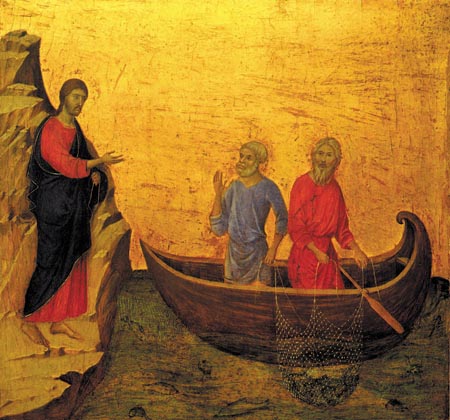 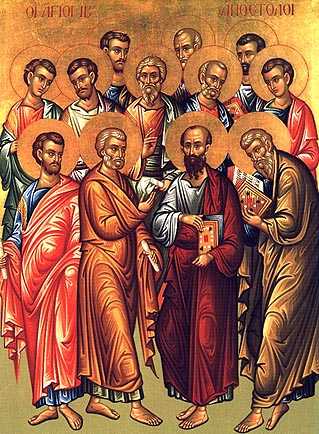 Século II
Catecumenato: introduzir os novos convertidos na vida da Igreja
Caminho para conduzir adultos ( não crianças) aos mistérios divinos, à profissão de fé e à participação na comunidade
Assim foi até o século III e IV
Cristandade
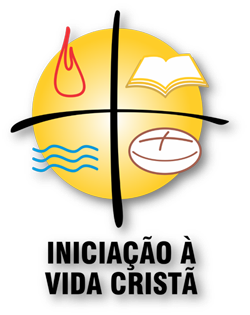 Cristianismo religião oficial do Império (séc IV);
Catecumenato ficou reduzido à quaresma e acabou desaparecendo e veio o batismo em massa;
Ser cristão era uma situação comum até para crianças;
Catequese e liturgia se distanciam;
A fé se espalhou e produziu heróicos exemplos de santidade;
Cristandade
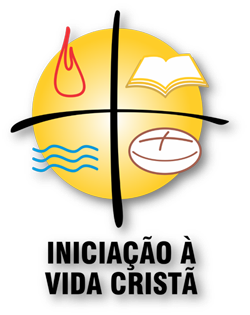 Cresce o devocionismo e cai a centralidade em Jesus
Forte sacramentalização : batismo, comunhão, casamento, mas sem preocupação em participar da comunidade ou testemunhar Jesus com a vida
A sociedade se afasta da Igreja> ateus. Indiferentes, críticos: pluralismo.
RELIGIÃO? Cada um tem a sua! (dizem)
Os números
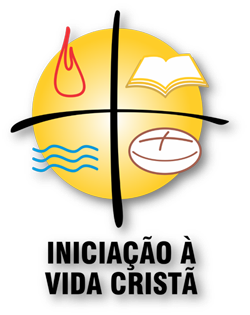 As estatísticas mostram um declínio percentual no número de católicos.
O que isso significa?
Perdemos  católicos ou simplesmente muitos que nunca o foram assumiram de fato tal situação?
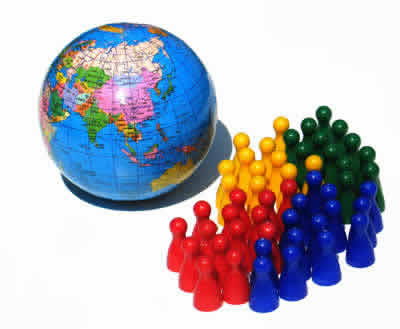 Oportunidade para a missão
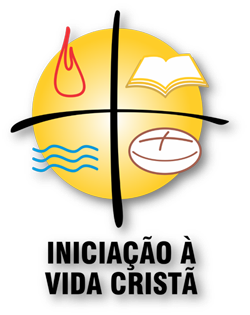 Aproveitar intensamente a hora da graça;
Mais qualidade e entusiasmo na missão;
Apelo para uma Igreja melhor;
Quando sou fraco, então sou forte (2 Cor 12,10).
A comunidade toda deve ser sinal de algo muito bom;
Conversão pastoral (de todos pastores e comunidade);
Abandonar estruturas ultrapassadas que não favoreçam a transmissão da fé;
II O QUE TEMOS EM VISTA QUANDO FALAMOS DE INICIAÇÃO CRISTÃ
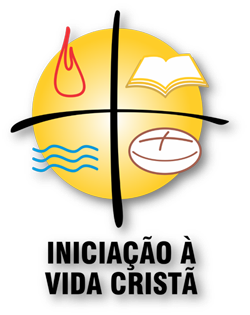 Jesus Cristo – resposta de Deus à nossa sede de infinito
Com Jesus se faz presente o Reino de Deus
Jesus por suas palavras, ações, e entrega total na cruz revelou o amor de Deus por nós
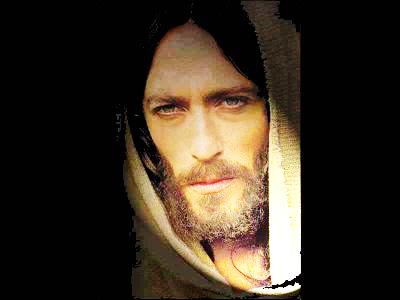 O mistério está no centro
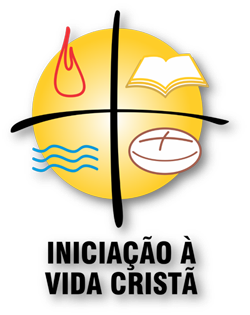 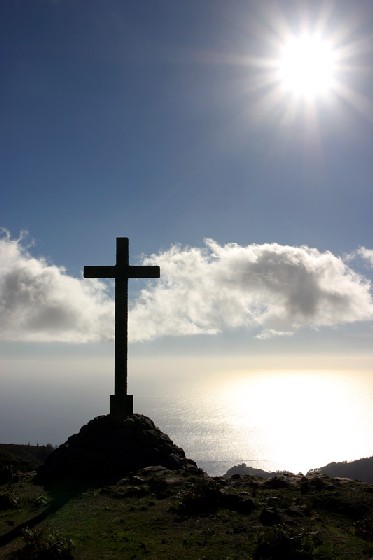 Jesus fala do reino como mistério
Ser cristão é participar desse mistério
Mistério é o desígnio divino de salvação
Iniciação = mergulho no mistério
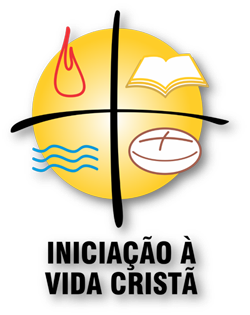 Mistério: fascinante, sublime, divino, espantoso, um segredo que se manifesta somente aos iniciados
Para participar do mistério de Cristo é preciso uma experiência impactante de transformação pessoal e deixar-se envolver pela ação do Espírito.
Uma verdadeira conversão: uma metanóia (mudança de mentalidade)
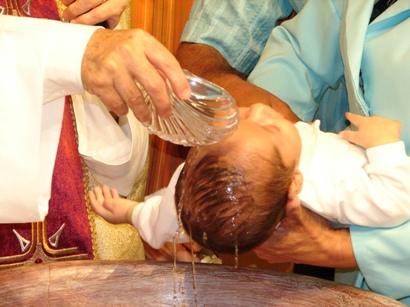 O processo
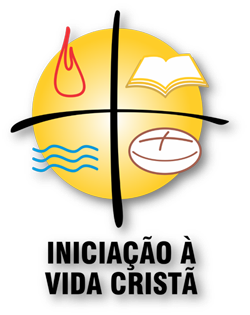 O querigma é para todos (o primeiro anúncio);
Os mistérios (os sacramentos) são para aqueles que foram iniciados na fé; 
O catecúmeno: o catequizando de hoje: aquele que deve ser iniciado na fé;
Catequese mistagógica: que inicie no mistério;
Iniciação: ir bem para dentro;
Os sacramentos
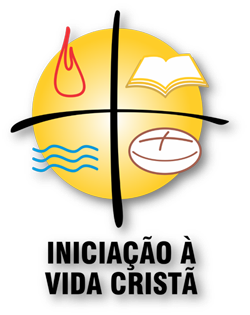 Ações salvadoras de Deus
Mistério: uma ação sagrada na qual o fato salvífico se faz presente no rito. 
Ao mesmo tempo em que revelam, escondem a realidade divina que querem comunicar: SINAL VISÍVEL DA GRAÇA INVISÍVEL
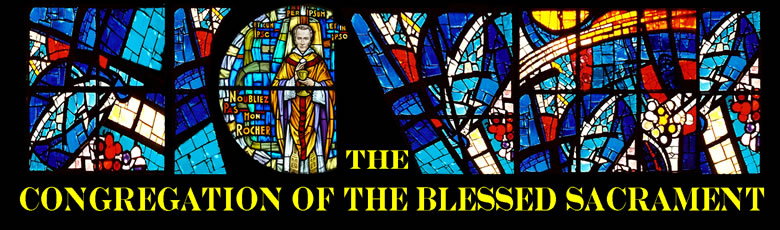 Um problema
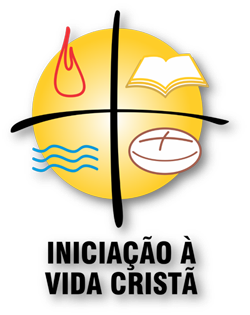 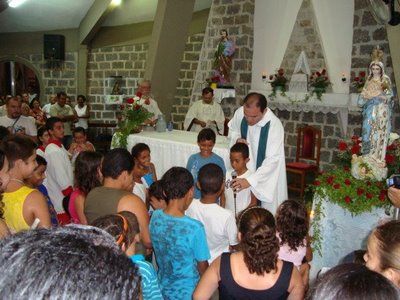 Uma catequese sacramentalista: festa de formatura, caminho de despedida da Igreja
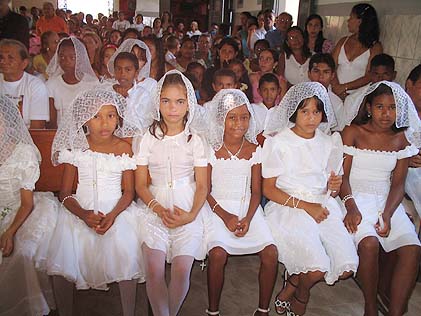 Mas o verdadeiro processo catequético desemboca na celebração dos sacramentos como momento culminante da participação no mistério de Cristo, mas é um ponto de chegada e de continuidade, não um fim!
Características da Iniciação Cristã
É obra do amor de Deus
Os três sacramentos numa unidade indissolúvel de estrutura trinitária: Batismo nos torna filhos do Pai; a Eucaristia nos alimenta com o Corpo de Cristo; e a Confirmação nos unge com o Espírito Santo.
Esta obra de amor se realiza na e pela Igreja
Iniciar no mistério de Cristo e não na devoção particular de qualquer pessoa ou um grupo
Requer decisão livre da pessoa
O iniciado morre ao pecado e começa uma nova existência.
Características da Iniciação Cristã
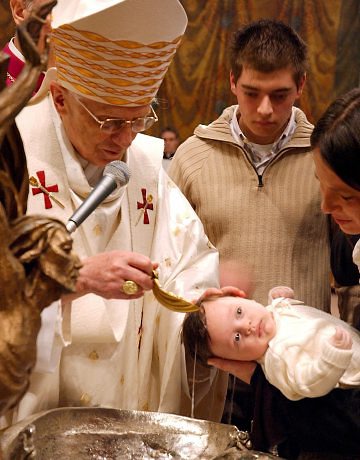 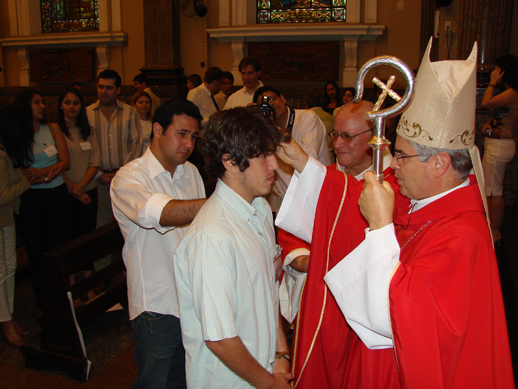 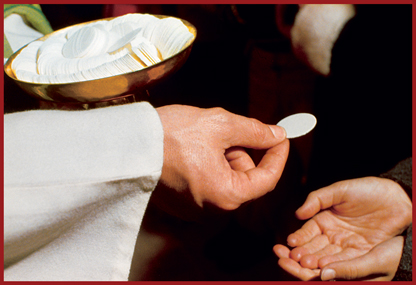 III Iniciação cristã à vida cristã... Como?
A vida dos primeiros discípulos mudou a partir do encontro com Jesus de Nazaré e seu mistério. 
Precisamos uma catequese mais cristocêntrica e gradual
Seguimento e constante conversão a Cristo.
É organizado em quatro tempos e três grandes celebrações.
O processo
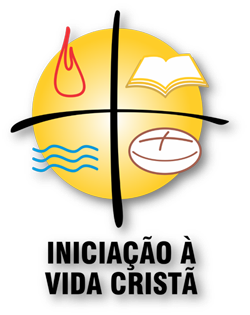 4 tempos e 3 etapas 
(portas – algo que se abre para avançar na caminhada)

ESQUEMATICAMENTE:
Pré-catecumenato (1º tempo)
Rito de admissão ao catecumenato  (1ª etapa)
Catecumenato (2º. Tempo)
Celebração da eleição ou inscrição do nome (2ªetapa)
Purificação e iluminação (3º. Tempo)
Celebração dos sacramentos da iniciação (3ª etapa)
Mistagogia (4º Tempo).
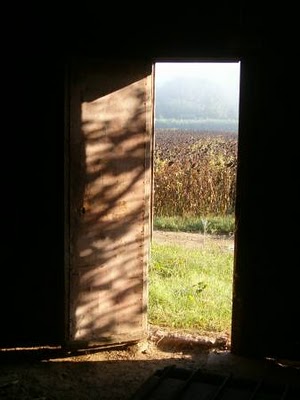 SUBIR DEGRAUS (4 TEMPOS)  E PASSAR PORTAS (3 ETAPAS)
MISTAGOGIA
PURIFICAÇÃO
E
ILUMINAÇÃO
CATECUMENATO
PRÉ-CATECUMENATO
ELEIÇÃO
SACRAMENTOS
RITO DE ENTRADA
O progresso é marcado pela celebração
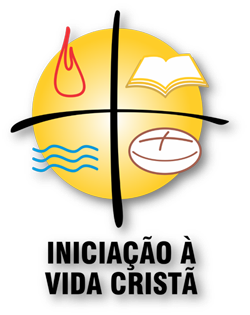 Além das celebrações, há ritos especiais dentro do processo: entregas do Creio e do Pai Nosso
Escrutínios na Quaresma: ritos penitenciais: para caminhar ao encontro de Cristo na noite pascal
Exame de consciência e uma reflexão sobre a libertação do pecado e de suas consequências reforçando a adesão a Cristo ( perscrutar: buscar o sentido mais profundo)
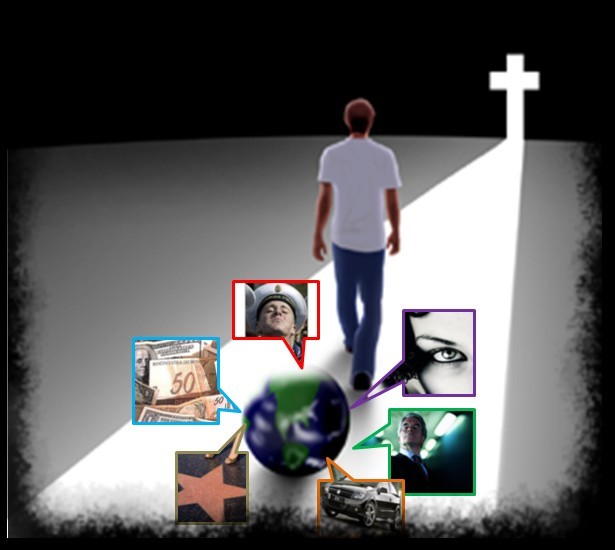 Entregas e exorcismos
Entregas (Pai Nosso e Creio) a herança da fé é passada aos iniciantes;
Exorcismos: libertação das consequências do pecado e da influência maligna (Não são ritos assustadores, mas orações dentro da celebração que pedem a libertação de todo mal.
Pré-catecumenato (1º tempo)
As pessoas são recebidas por um catequista e acompanhadas por um introdutor e aos poucos vão entrando em contato com a comunidade e com o ministro ordenado
Faz-se o querigma: o primeiro anúncio – ou novo anúncio (já batizados) Deus nos ama, mas nosso pecado impede de acolhermos esse amor, convertei-vos ao Amor!
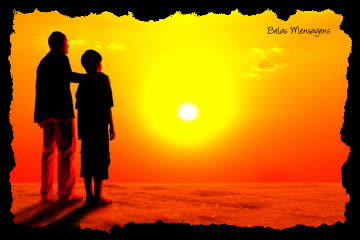 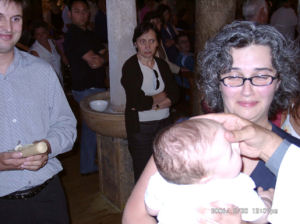 Admissão ao catecumenato (1ª Etapa)
Rito de entrada no catecumenato
São assinalados com a cruz do Senhor, pois participam do mistério da morte e ressurreição do Senhor
São convidados a entrar na Igreja e a ouvir a Palavra de Deus junto com a comunidade. Recebem o livro da Sagrada Escritura como sinal da condição de ouvintes.
Quem já foi batizado é aqui acolhido como catequizando, como quem vai intensificar o seguimento de Jesus
O catecumenato 2º tempo
Fase mais longa
Formação catequética  com a Palavra de Deus
Iniciados nos ritos litúrgicos e exercitados na vida cristã
Narra-se as experiências de Deus na História da Salvação – catequese bíblica
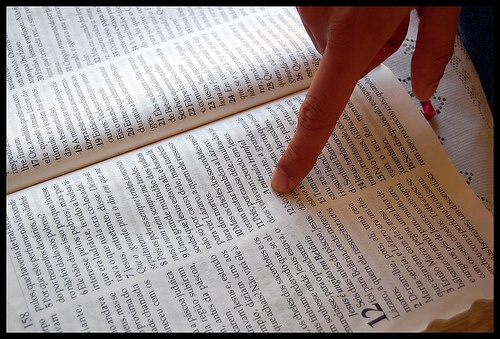 Celebração de eleição ou inscrição do nome (2ª Etapa)
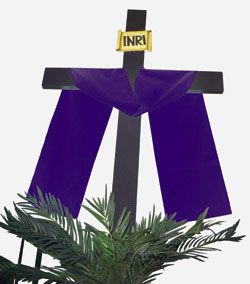 Início da quaresma
Tempo de purificação e iluminação
Catecúmenos expressam publicamente seu desejo de serem cristãos
O bispo, ou seu representante, acolhe os catecúmenos e tendo ouvido o testemunho, declara-os aptos para uma mais específica preparação: são eleitos para os sacramentos pascais.
Purificação e iluminação ( 3º Tempo)
Durante a quaresma;
Revisão de vida e retorno ao encontro com o Senhor;
Aqui se fazem os escrutínios e as entregas do Pai Nosso e do Creio (nos terceiro, quarto e quinto domingos da quaresma);
Claro que por motivos pastorais altera-se o tempo dessas entregas e escrutínios;
Celebração dos sacramentos de Iniciação (3ª Etapa)
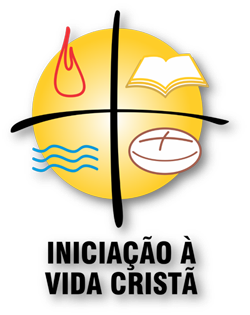 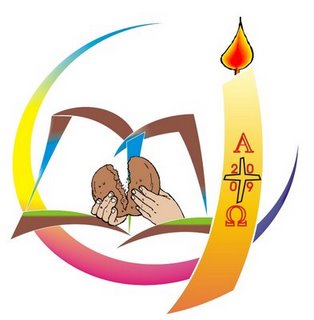 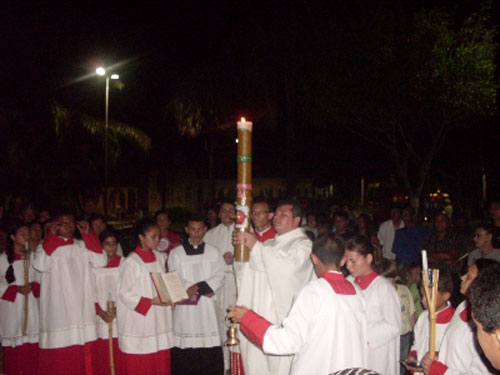 Na noite de Páscoa: batismo, confirmação e eucaristia.
Terceira grande celebração
Para os adultos que já foram batizados quando crianças, no dia de páscoa fazem, com toda assembleia, a renovação das promessas  batismais, e sua crisma e eucaristia pode ser feita no tempo pascal, e preferencialmente não  na noite de páscoa.
Mistagogia ( 4º Tempo)
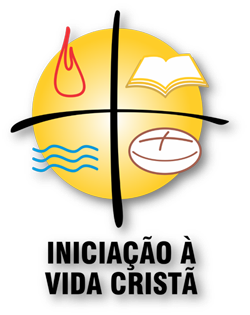 Nas missas os neófitos ocupam lugar de destaque, são lembrados na homilia e nas preces dos fiéis;
Encerra-se o tempo com Pentecostes;
É uma formação continuada;
São ricas orientações, mas sua aplicação vai ter que levar em conta uma grande variedade de situações, tanto das comunidade, quanto dos candidatos envolvidos.
Resumindo
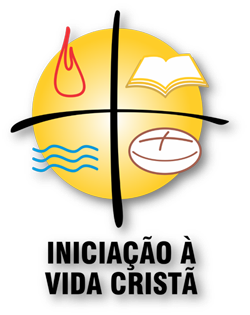 1) Catequese                                 2)Liturgia 


                                   
				    3) Comunidade
1) Explicamos o que cremos (ensinamentos): a Fé na Trindade a partir de  Jesus Cristo
2) Celebramos (assinalações, entregas, exorcismos) o que cremos: a Fé na Trindade a partir de  Jesus Cristo
3) Vivemos o que cremos (tirocínios/escrutínio): a Fé na Trindade a partir de  Jesus Cristo
Resum.Características
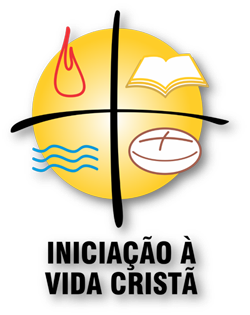 O foco é Jesus Cristo e seu estilo de Vida;
O sacramento é alimento para quem já optou por Jesus;
Instrumento para colocar a pessoa diante de Jesus: fazer discípulos
Gradualidade: respeitar o ritmo e o processo de cada um;
Envolver a família
Identidade Cristã: Jesus e a Igreja Católica
Resum. Elementos
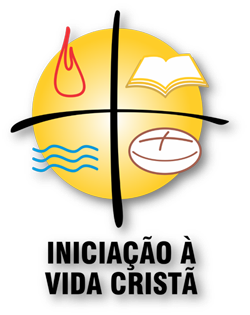 Escuta da Palavra de Deus;
Ritos e Celebrações que marcam a passagem de uma etapa a outra;
Prática da vida Cristã.
Inspiração Catecumenal
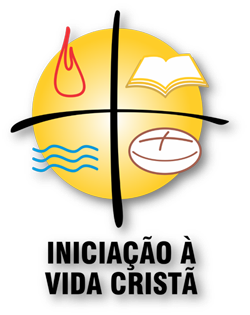 Não podemos voltar no tempo;
Era exclusivamente para adultos, nós temos as crianças e adolescentes;
Seguia estritamente o ano Litúrgico: Hemisférios, férias
Adaptamos para a nossa realidade e diluímos no 4 anos da IVC como um percurso que inicia e vai perdurar pela vida.
EUCARISTIA
Geral:
Iniciação eucarística em duas etapas (28 encontros cada)
Preferência de março a novembro (ou 8 meses)
Inicia aos 9 anos (Independe da série escolar)
Leitura Orante e metodologia catecumenal (past. Litúrgica)
7 Celebrações/ano (crianças, pais e catequistas, na comunidade)
Encontros da turma com os pais, (Leitura Orante 2x/Ano)
Catequistas – preferencialmente mães ou senhoras
Aproximar a família da comunidade
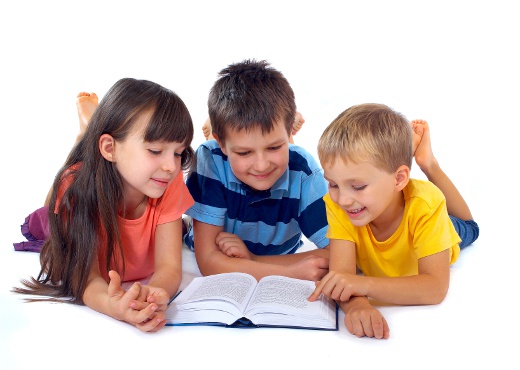 EUCARISTIA
1ª etapa:
Apresentar o querigma às crianças
Aprofundar o significado do Batismo
Oferecer as 1as noções da fé cristã para as crianças
Apresentar as noções básicas da fé para os familiares
Conhecer a história da salvação e Deus Pai, na Trindade – Antigo Testamento.
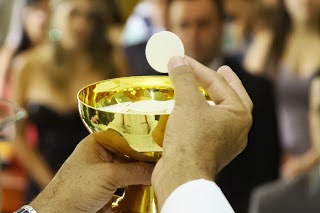 EUCARISTIA
2ª Etapa:
O sentido da celebração da missa
Aprofundar o significado da Eucaristia e Reconciliação
Aprofundar o conhecimento de Deus Filho, na Trindade - Evangelhos
CRISMA
Geral:
Em duas etapas - dois anos (28 encontros cada)
Preferência de março a novembro (ou 8 meses)
Inicia logo após a iniciação eucarística – 11 anos
Leitura Orante e metodologia catecumenal (past. Litúrgica)
Catequistas – preferencialmente jovens Crismados
Encontros da turma com os pais, (Leitura Orante 2x/Ano)
7 Celebrações/ano (adolescente, pais e catequistas, na comunidade)
CRISMA
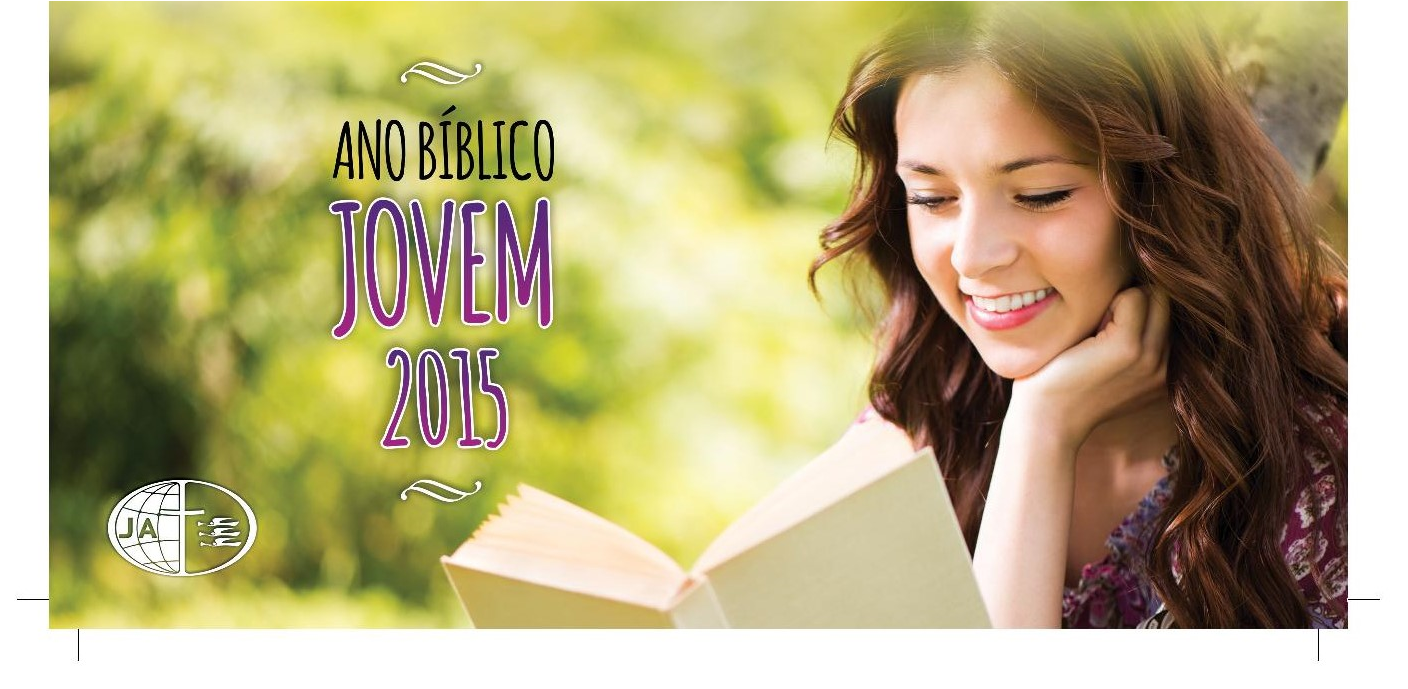 1ª Etapa: Pré-crisma
Apresentar o discipulado de Jesus Cristo
Aprofundar a moral cristã (pessoal e social) como seguimento 
Aproximar o adolescente da comunidade e dos grupos paroquiais
Conhecer a Igreja e os sacramentos da Ordem, do Matrimônio e da Unção dos enfermos.
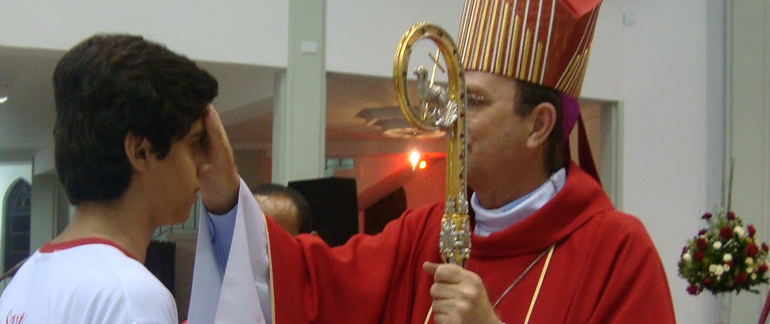 CRISMA
2ª Etapa: Crisma
Aproximar o jovem da comunidade
Sentido de ser cristão (provocar o seguimento de JC)
Aprofundar o conhecimento da fé e da história da Igreja.
Conteúdo: Crisma, Espírito Santo na Trindade, Igreja, vida cristã, seguimento de Jesus
Encontro com Leitura Orante para padrinhos de Crisma.
Encontro com líderes da comunidade paroquial
Riscos
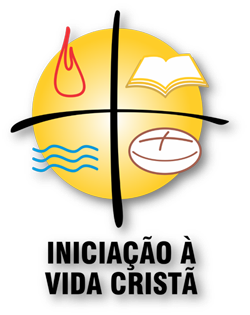 Iniciação é tarefa de toda Igreja (a comunidade deve fazer uma conversão pastoral para acolher)
Forte ênfase na liturgia mas sem esquecer as demais pastorais e a ação caritativa e sócio transformadora da comunidade
Nossas normas e disciplinas devem ser caminhos e não portas fechadas.
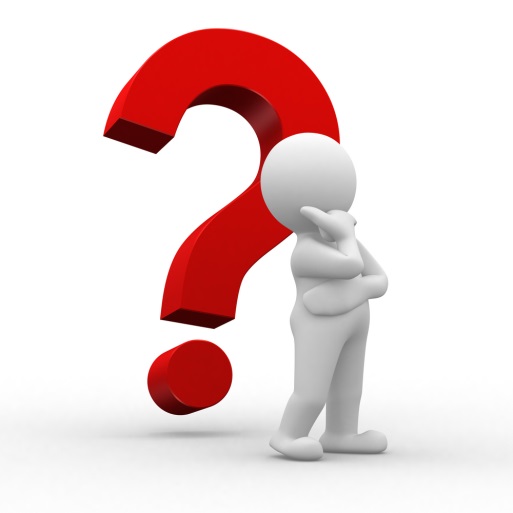 IV Iniciação à vida cristã: para quem?
Para quem tem saudade do Deus da infância
Quem busca significado para a vida
Impacto provocado por uma situação difícil
Admiração de um exemplo de fé 
Necessidade de cura e consolação
Regular a situação de vida (casamento)
Muitos buscam
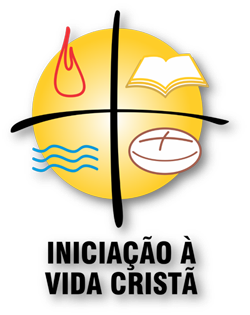 Os sacramentos para si ou para seus filhos, sem motivações tão claras
Frequentam a missa ou práticas de devoção para alcançar graças e favores dos santos
Buscam a água que não mata a sede, pois não conhecem a água viva
O povo que busca a Igreja
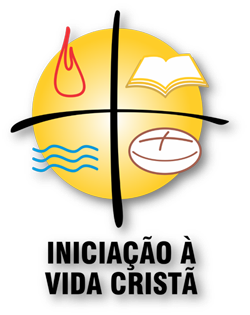 Tem a  missão de acolher e servir a uma multidão, com rostos variados que precisam ser reconhecidos, identificados, personalizados.
Muitos procuram na Igreja uma resposta
A Igreja deve ir ao encontro, dialogar, acolher sobretudo os afastados, jovens, pobres e excluídos. 
Todos precisam ser amados, reconhecidos e ajudados
Catequese com caminhos especiais
Adultos e jovens não batizados
Adultos e jovens que pretendem completar sua iniciação cristã
Pessoas que frequentam a igreja mas que precisam ser evangelizadas
Pessoas de várias idades com situações problemáticas
Casais em situação irregular
Adolescentes e jovens
Pessoas especiais
V. Iniciação cristã: com que contamos, onde?
Interlocutores e não simples destinatários
Formar melhor catequistas, animadores com estilo catecumenal para viverem a Iniciação cristã
O catequista fala em nome da Igreja: precisa de conversão, atualização, crescimento na vida comunitária e espiritual, intimidade com o mistério.
Orientações
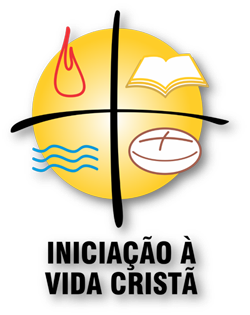 O candidato é prioridade;
Ver todos os seus aspectos: pessoal, social, afetivo, intelectual;
Catequistas devem expressar o carinho fraterno que Jesus desejou para a comunidade de seus seguidores;
Comunidade acolhedora e fraterna;
Não ter pressa, respeitar os ritmos de cada candidato e o caminho de cada um;
Pessoas
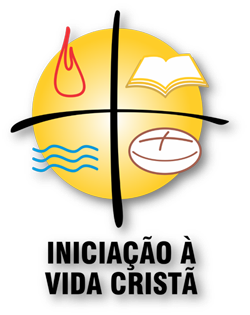 Introdutores: ajudar o candidato a se encantar pela pessoa de Jesus. Faz em nome da comunidade e não isolado
Padrinhos e madrinhas: superar a escolha apenas por amizade e pessoa sem condição de exercer essa importante missão junto ao afilhado
Família: reunião de pais da catequese não responde mais às novas exigências da evangelização. Eles precisam se envolver num processo de formação para a Vida cristã deles também.
Catequista
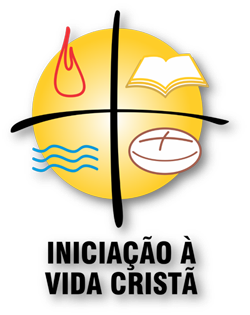 Mediador que ajuda os catecúmenos a acolherem a revelação do Deus amor
Precisamos uma nova formação de catequistas: pois ele não é um professor de religião

CRITÉRIOS PARA SER CATEQUISTA
Tenha completado sua iniciação cristã
Não tenha impedimentos canônicos
Viva com simplicidade seu testemunho de vida cristã
Tenha boa formação humana: equilíbrio psicológico, bom relacionamento em grupo, comunicação e criatividade.
A comunidade e seu estilo de vida
Ela é o exemplo
A grande catequista
Precisa de conversão pastoral para acolher e viver o estilo catecumenal
MUDANÇA DE MENTALIDADE
RENOVAÇÃO DE TODA COMUNIDADE
MENOS DEVOCIONAL MAIS CRISTOCÊNTRICA
CONCLUSÃO
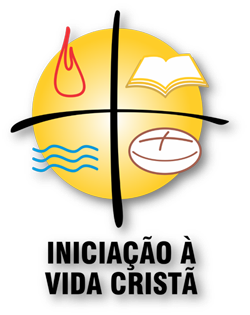 QUEREMOS DISCÍPULOS E NÃO GENTE QUE APENAS FEZ “CURSINHOS”
CONHECER JESUS  É O MELHOR PRESENTE QUE QUALQUER PESSOA PODE RECEBER, TÊ-LO ENCONTRADO FOI O MELHOR QUE OCORREU EM NOSSAS VIDAS, E FAZÊ-LO CONHECIDO COM NOSSA PALAVRA E OBRAS É NOSSA ALEGRIA.